ИГРА «ФОТОГРАФ»
ЗАЯЦ, БЕЛОЧКА, ЛОСЬ, 
ЛИСИЦА, ВОЛК …
ИГРА «ПРОДОЛЖИ РЯД ЗИМНИХ СЛОВ»
СУГРОБ, СНЕЖИНКА …
П.И.Чайковский«ЗИМА»
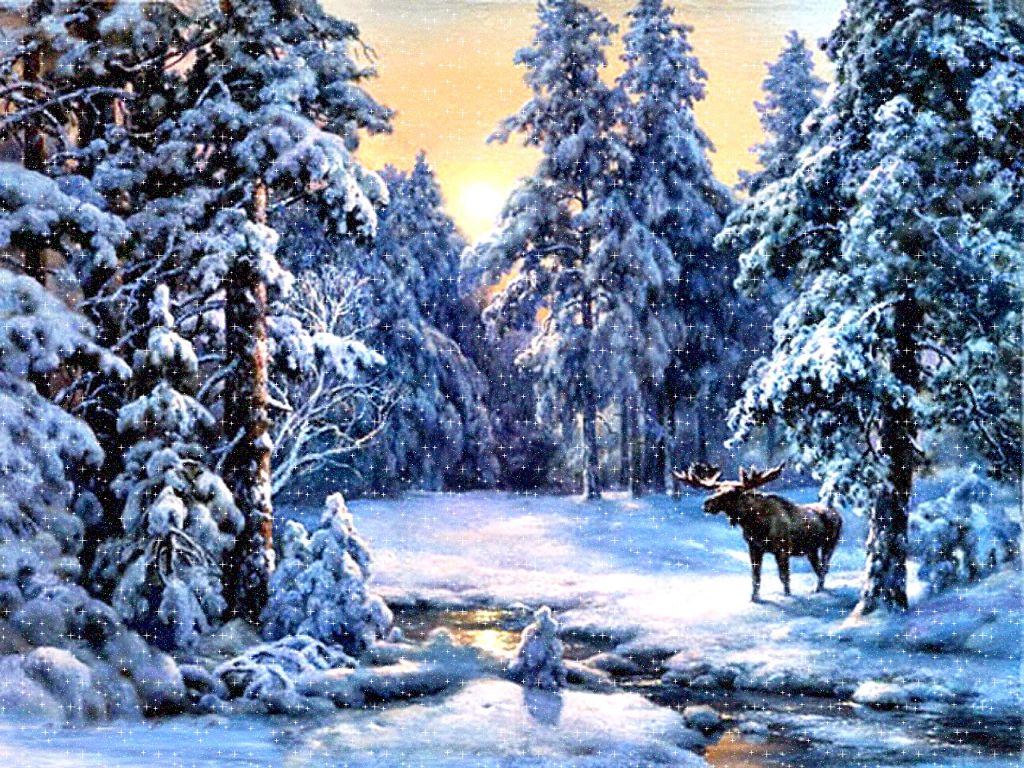 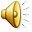 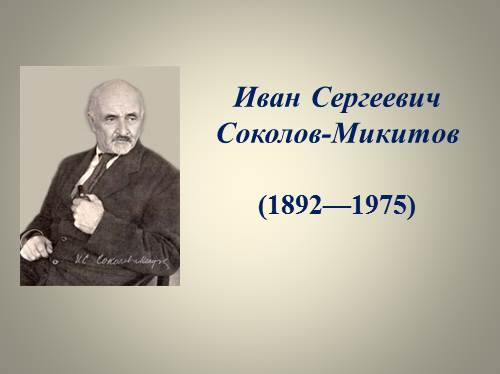 И.С.Соколов – Микитов«Зима в лесу»
СЛОВАРНАЯ РАБОТА
ОПУШКА – КРАЙ ЛЕСА
НАТРОПИЛ – ОСТАВИЛ МНОГО СЛЕДОВ В ВИДЕ ТРОПИНКИ
СЛЕД В СЛЕД – ИДТИ ТОЧНО ПО СЛЕДУ ДРУГОГО
СНЕЖНАЯ НАВИСЬ  -  СНЕГ, НАВИСШИЙ НАД ЧЕМ - ЛИБО, НА ЧЕМ – ЛИБО

НАЕЗЖЕННАЯ ДОРОГА -  ДОРОГА, ПО КОТОРОЙ МНОГО ЕЗДИЛИ
ЗАЯЦ  - БЕЛЯК
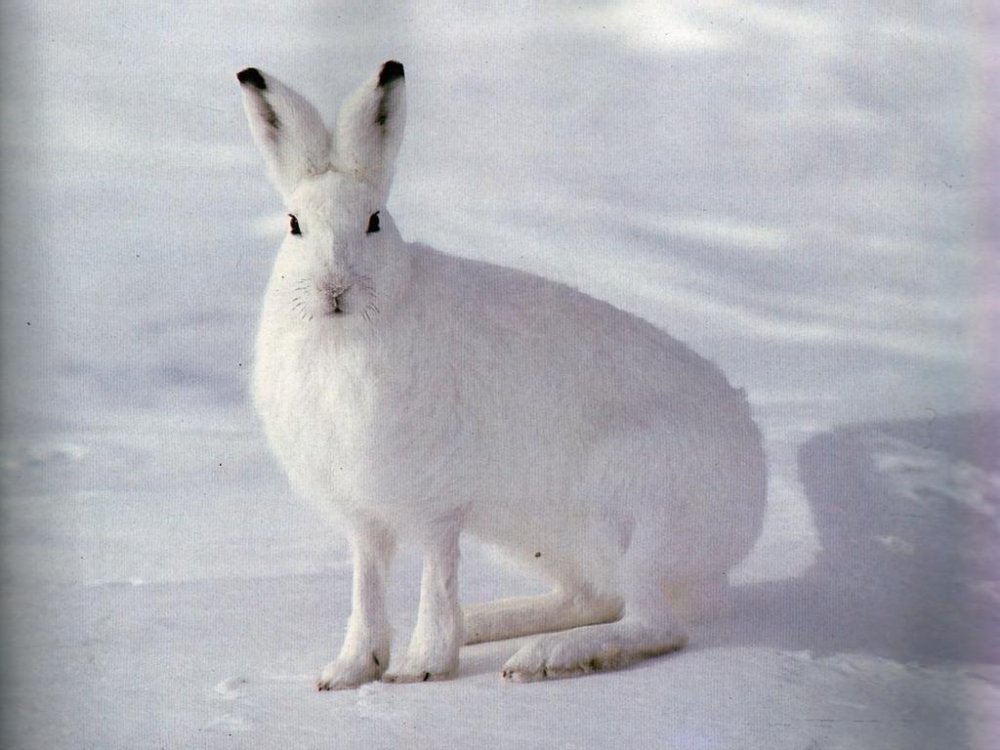 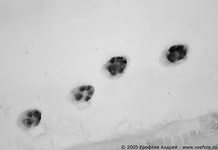 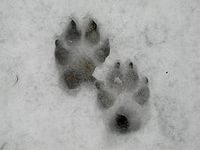 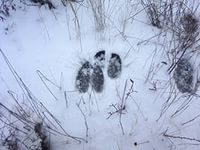 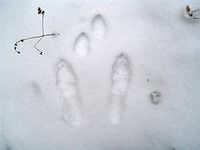 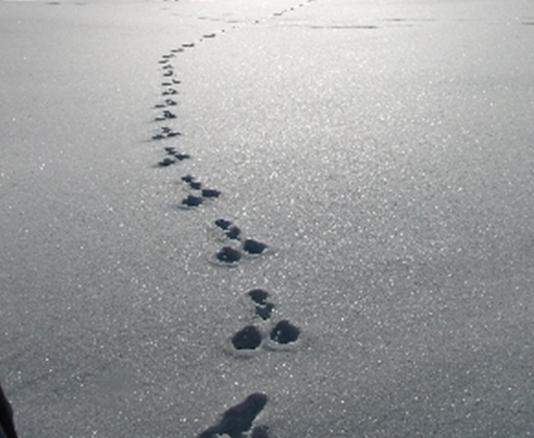 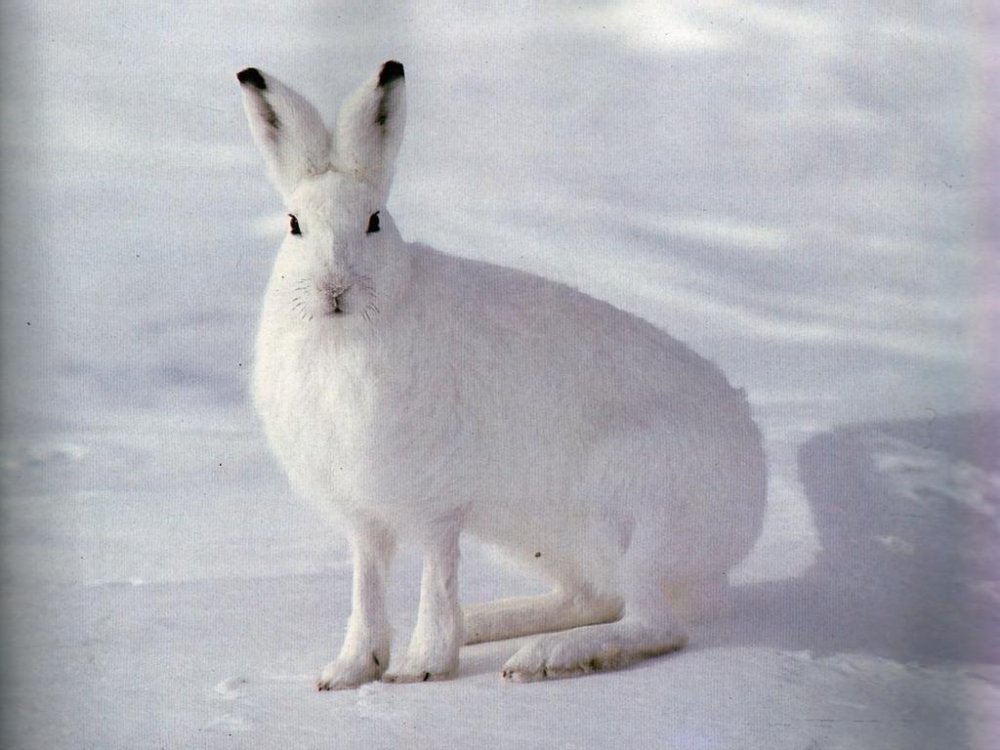 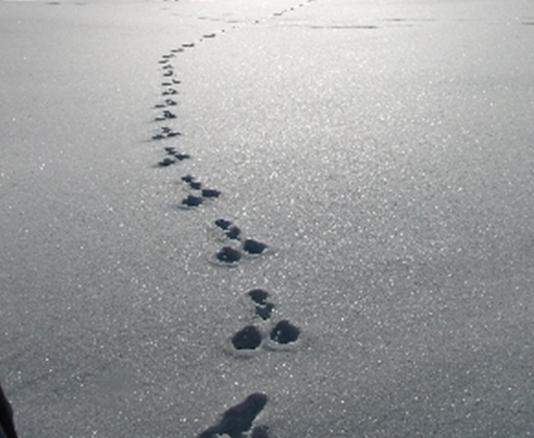 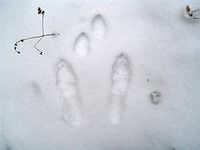 ВОЛК
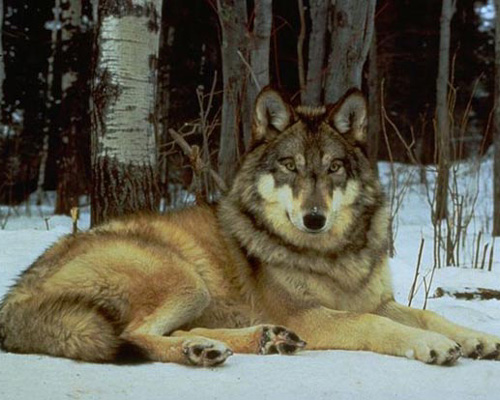 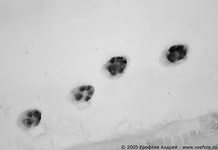 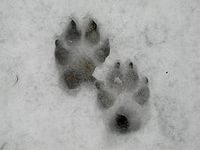 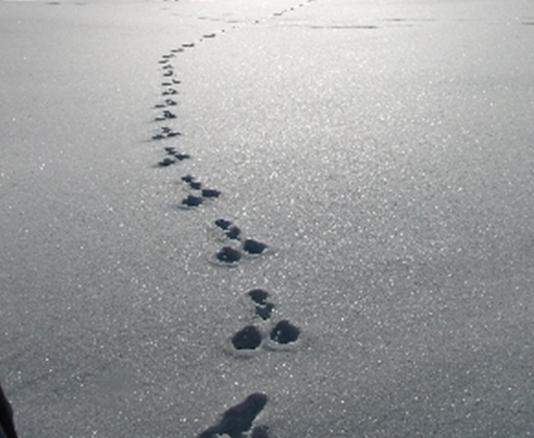 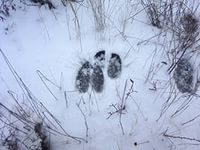 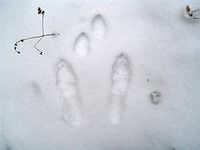 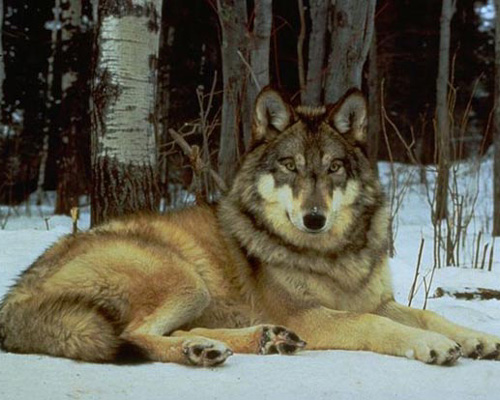 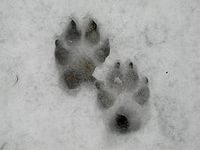 ЛИСА
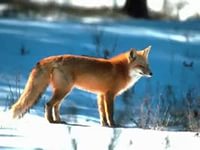 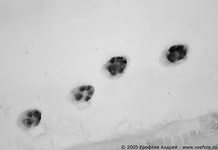 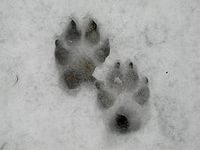 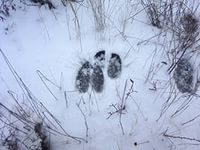 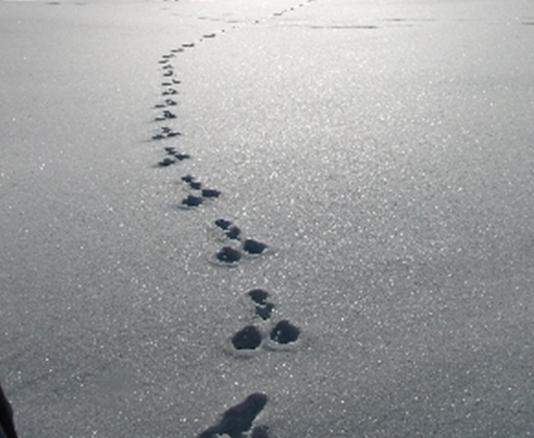 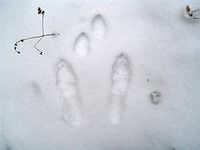 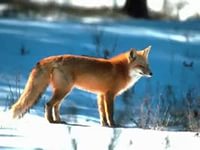 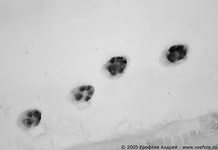 ЛОСЬ
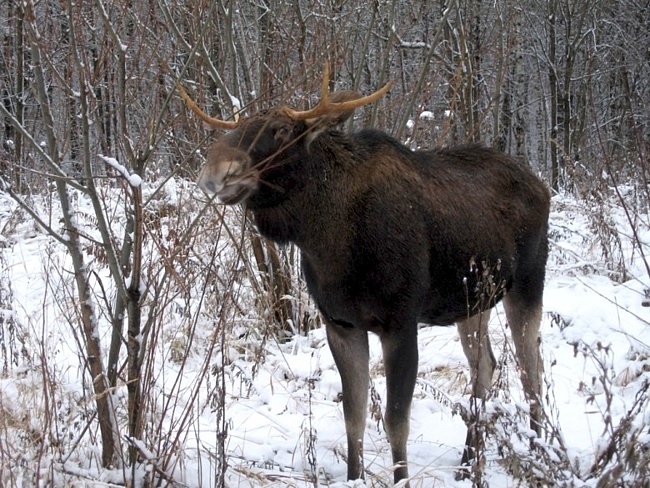 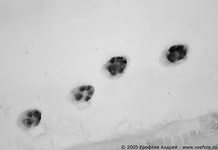 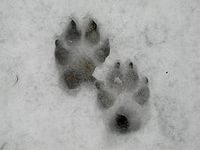 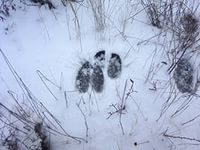 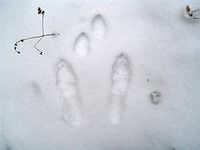 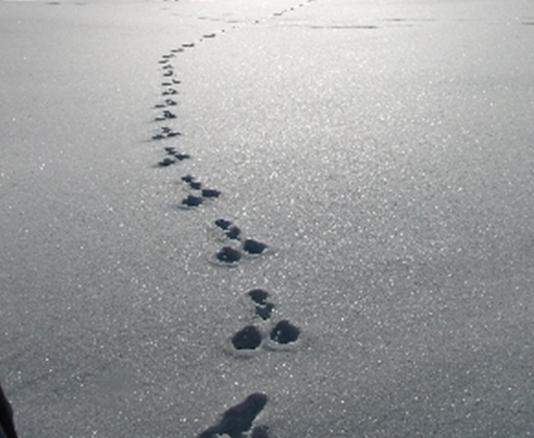 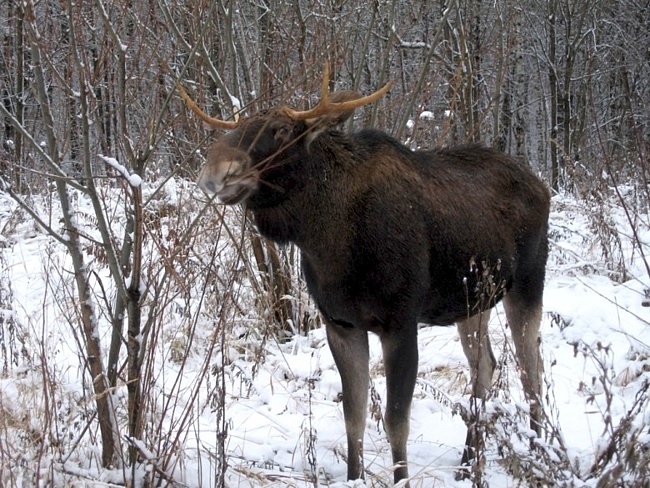 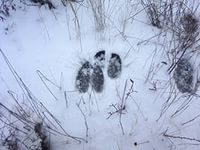 И.ШИШКИН «ЗИМА»
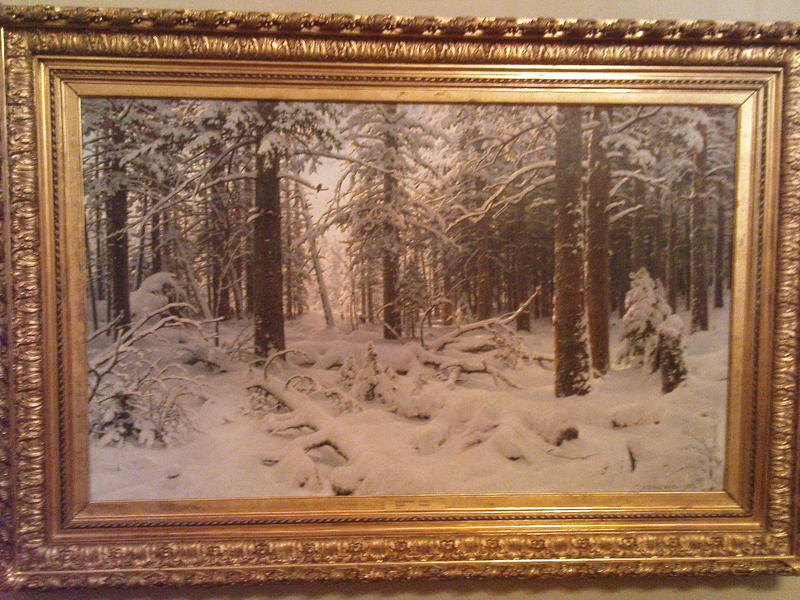 СПАСИБО ЗА ВНИМАНИЕ!